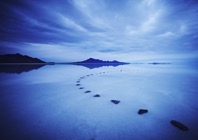 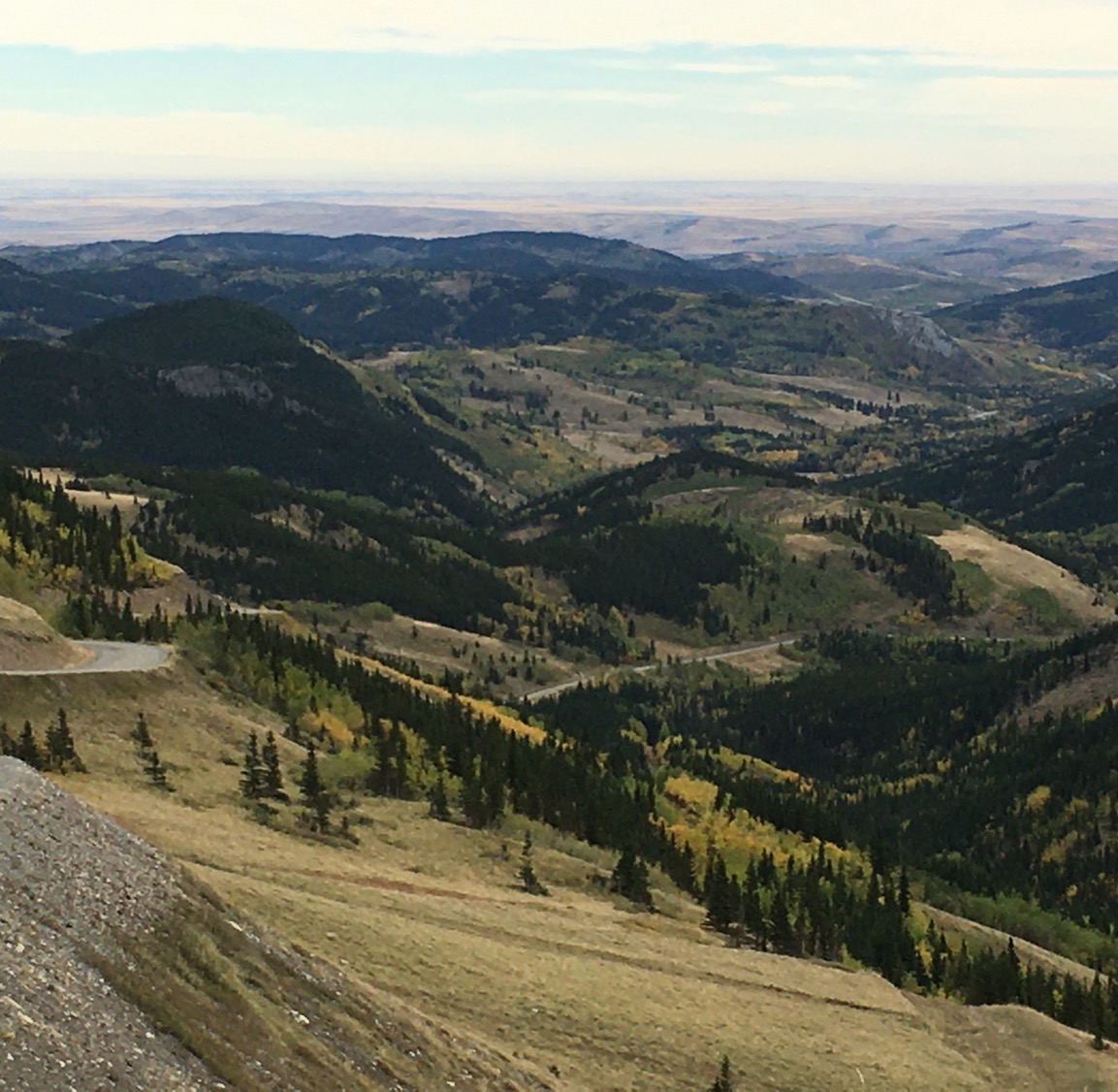 The Distance Traversed:
Looking back...
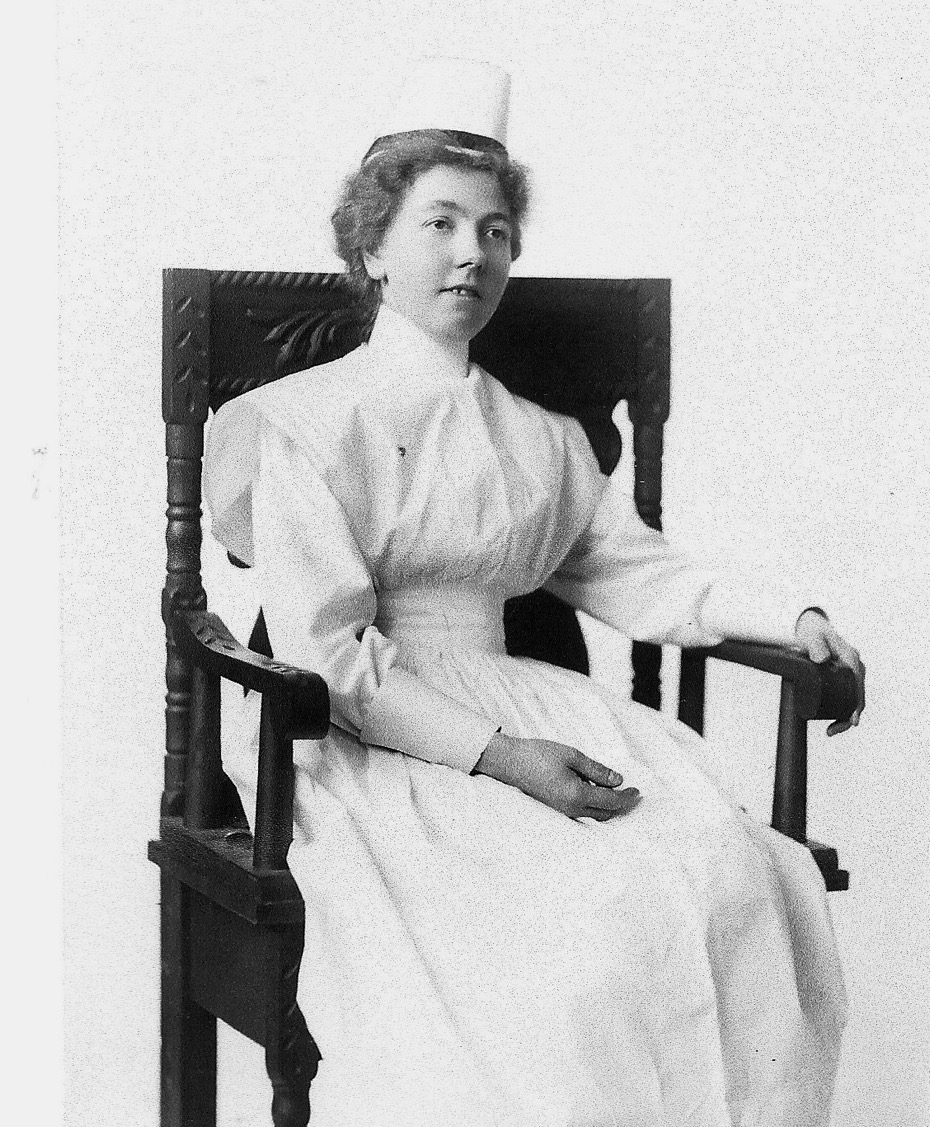 Esther Rennels hears of the Bahá’í Faith in Chicago, and lives in Edmonton from 1911 – 1917, then loses contact…
1912: Mabel Pine (photo at right) arrives in Edmonton and graduates from Nursing School in 1914.
In 1925, she hears of the Bahá’í Faith in BC and immediately accepts it.
She stays in Alberta, begins Bahá’í meetings and spends the rest of her life promoting the new Faith.
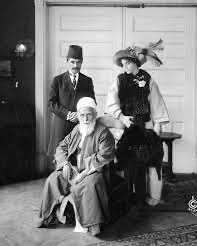 Famous early visitors
1912: Ali Kuli Khan, Persian Bahá’í diplomat in Washington DC, visits Lethbridge, attending an agricultural conference. 
Here he is with his wife, entertaining Abdul-Baha in Washington in 1911.
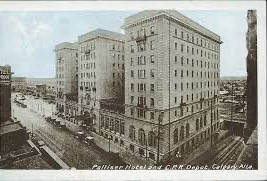 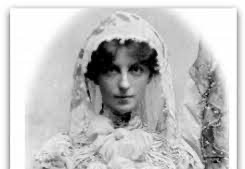 May Maxwell arrives by train at the Palliser Hotel (9Ave & 1 St. SW) Calgary. She speaks to a women’s Peace Club. 
The hotel’s architect is her husband, William Sutherland Maxwell of Montreal.
1934: First talk on the Bahá’í Faith given in Calgary
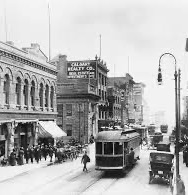 1939
Doris Skinner ‘pioneers’ to Calgary from Vancouver. She begins Bahá’í meetings in her home.
She meets Dorothy Sheets, who becomes the first Calgarian to enroll as a Bahá’í (in 1941)
1947: Noel Wuttenee, a Cree artist living in Calgary, becomes the first Indigenous person to enroll as a Bahá’í in Canada.
1956: Arthur & Lily Ann Irwin move to Calgary and begin visiting Piikani First Nation (then known as Peigan Reserve)
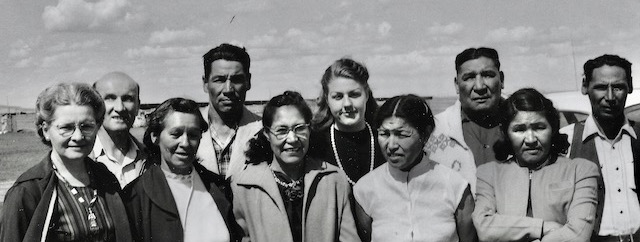 1961: An early group at Piikani investigating the Bahá’í Teachings
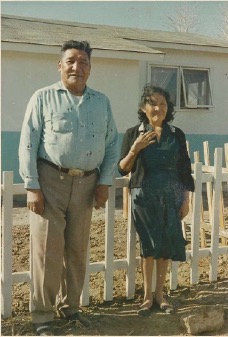 .
Samson & Rosie Knowlton are searching for a Faith that they can wholeheartedly believe in.
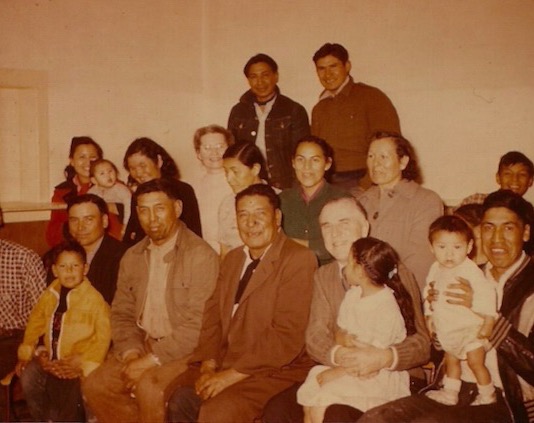 Hand of the Cause of God, John Robarts visits in 1959. He is seated front row holding a little girl.
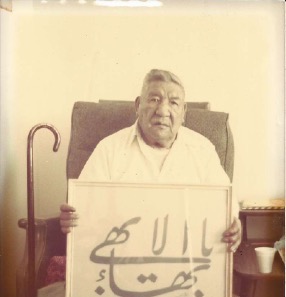 This is Samson’s story…
First Spiritual Assembly of the Bahá’ís of Piikani, formed in 1961
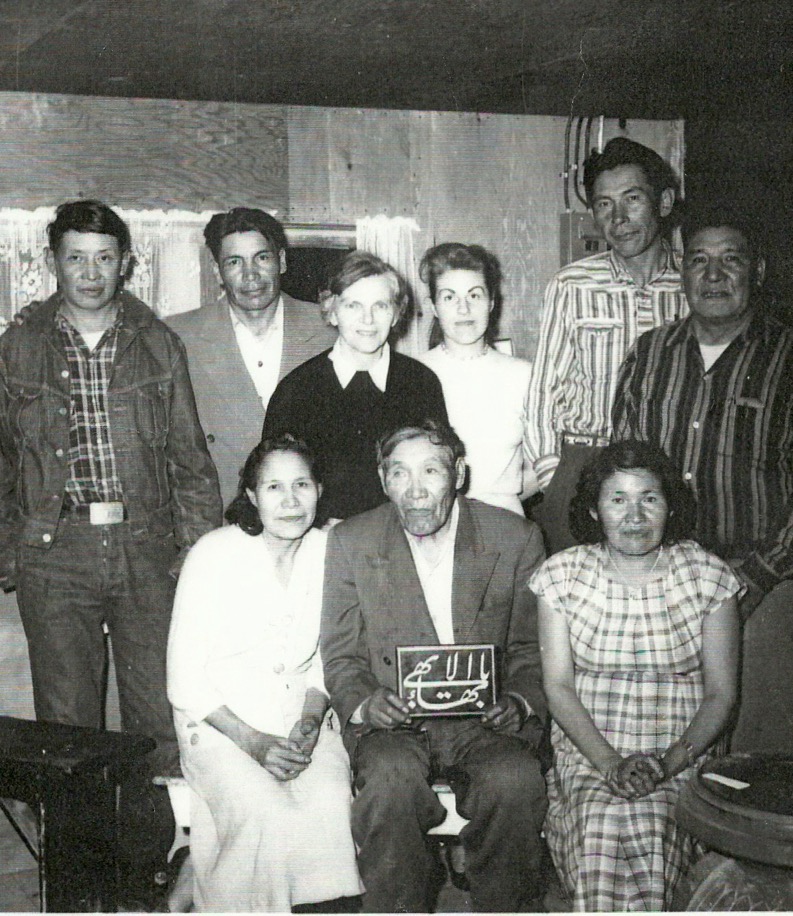 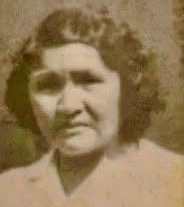 Rosie’s guestbook: entries from 1960 to 1965
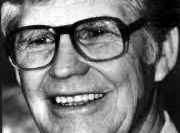 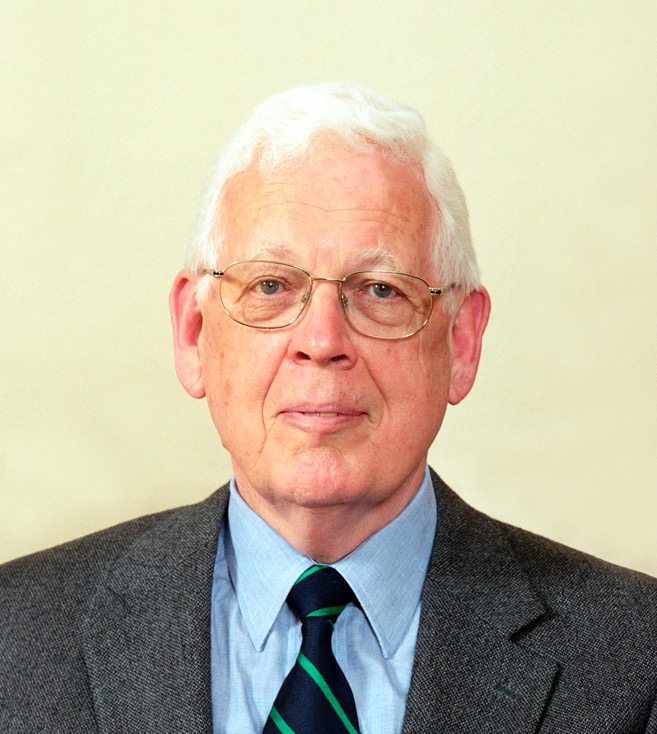 Distinguished visitors to Piikani whose names also appear in Rosie’s guestbook:
Hasan Balyuzi
Agnes Harrison
Doug Crawford
Angus Cowan
Reg Wilson
Dorothy Francis
Harvey Iron Eagle
Henry Keg
Douglas Martin
 Peggy Ross & many more
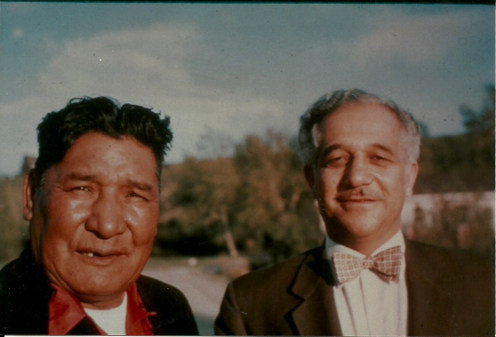 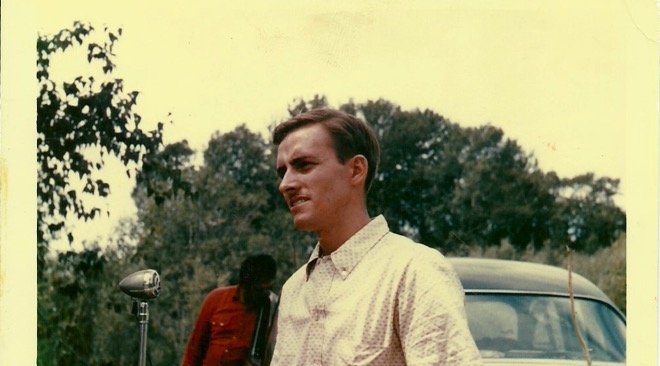 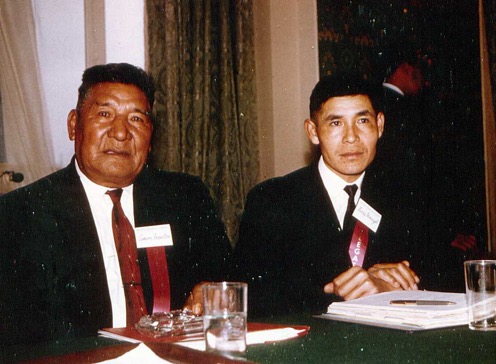 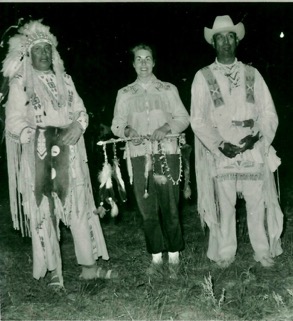 Dale Lillico arrives in 1959, marries a local rancher and spends the rest of her life, dear friends of the Piikani people
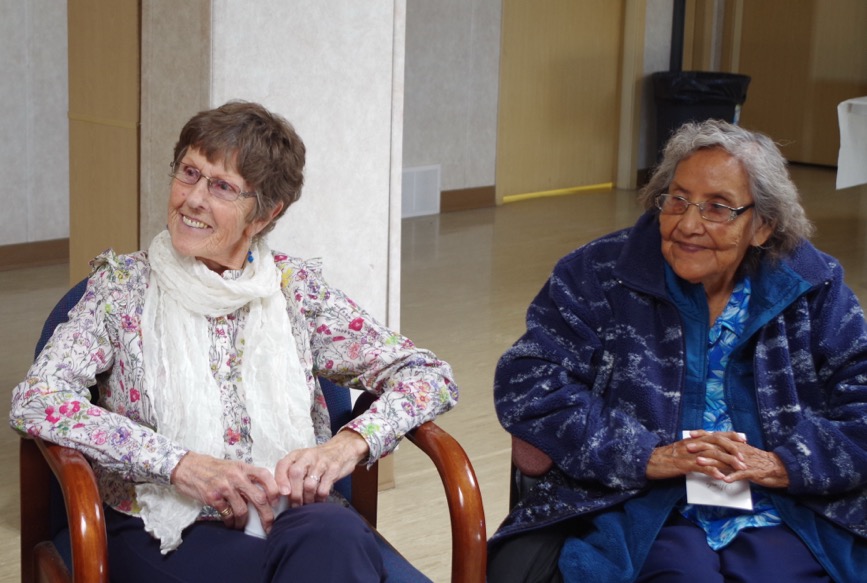 May 21, 1960 Ruhiyyih Khanums first visit to Piikani
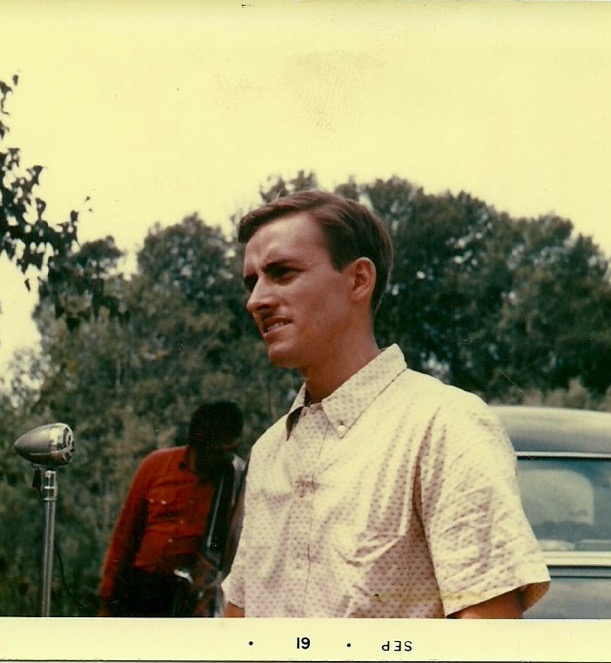 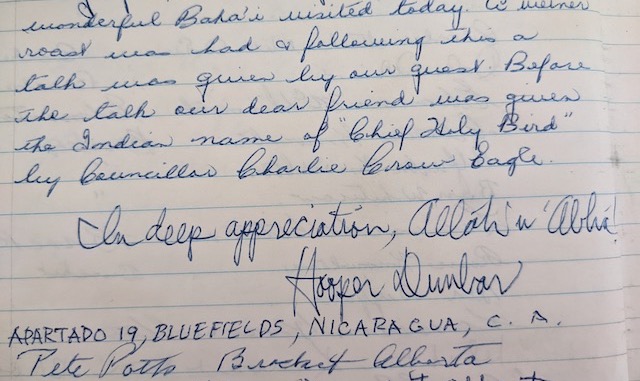 A young Hooper Dunbar visits July 24, 1962
Noel Wuttenee visits January 23, 1961First Indian Bahá’í fire side I have been to and I am happy to see the Indians take to the sky once again with the strength and power of eagle wings. How far we will fly with the winds of Baha’u’llah’s teachings, once again we can cry out with the Eagles voice and be heard and live with a purpose.
Highbush, my family’s home in the Oldman River Valley
The Youth Movement begins: Young people from the western USA, Canadian prairies, and NWT come together at the U of C.
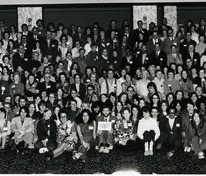 Early 1970s: A wave of youth are enrolling as Bahá’ís. The rock band, Jalal, travels the country attracting thousands.
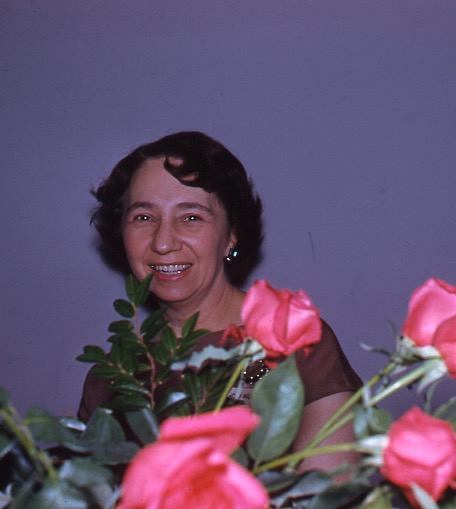 1970: Helen Marshall’s home at 921 – 18 Ave SW becomes the Bahá’í Centre in Calgary
Fireside information meetings are held almost nightly
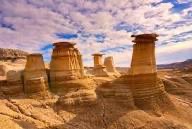 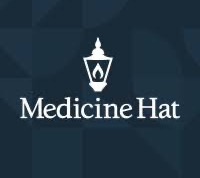 1980s: many new Spiritual Assemblies are formed in southern Alberta.
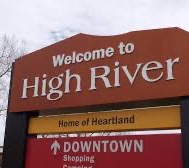 Persian refugees assist by settling in various towns.
Calgary Assembly has nine bi-elections in one year as its members also move out to the towns
High River, Drumheller, Carstairs, Pincher Creek,  Olds,  Medicine Hat, Banff,  Airdrie, Okotoks
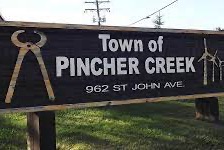 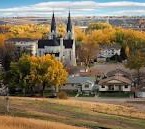 1996: The Universal House of Justice announces a 25-year series of Plans: The Bahá’ís learn to be more systematic, using educational materials developed for all age groups. These are intended to endow it with a greater capacity to learn, grow, and serve humanity. There are now well over 1000 Baha’is in southern Alberta and a vastly increased number of activities.
We began the current 25-year period of Plans
 aimed at releasing the society-building power of the Faith. 
transforming the very life of society.
to work with all who wish to see a better world.
2021: A new series of Plans is announced by the Universal House of Justice.